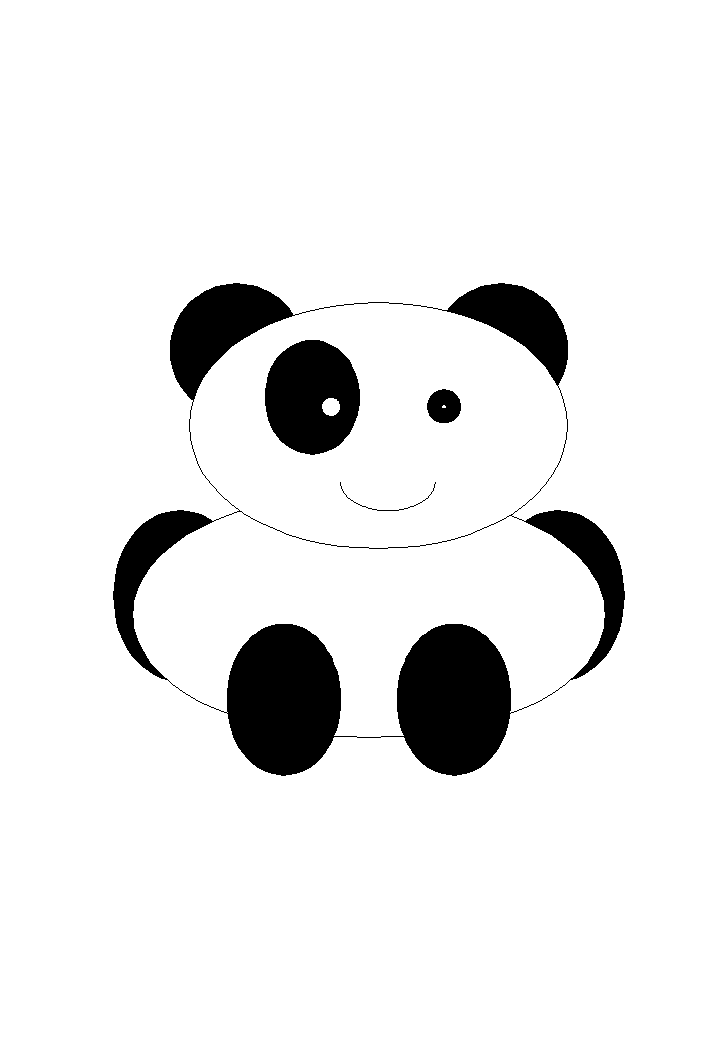 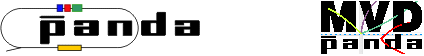 Mechanics of the MVD
Daniela Calvo on behalf of the MVD group
Mechanics meeting, Dec. 14 2017
MVD services: mockup of DCDC part
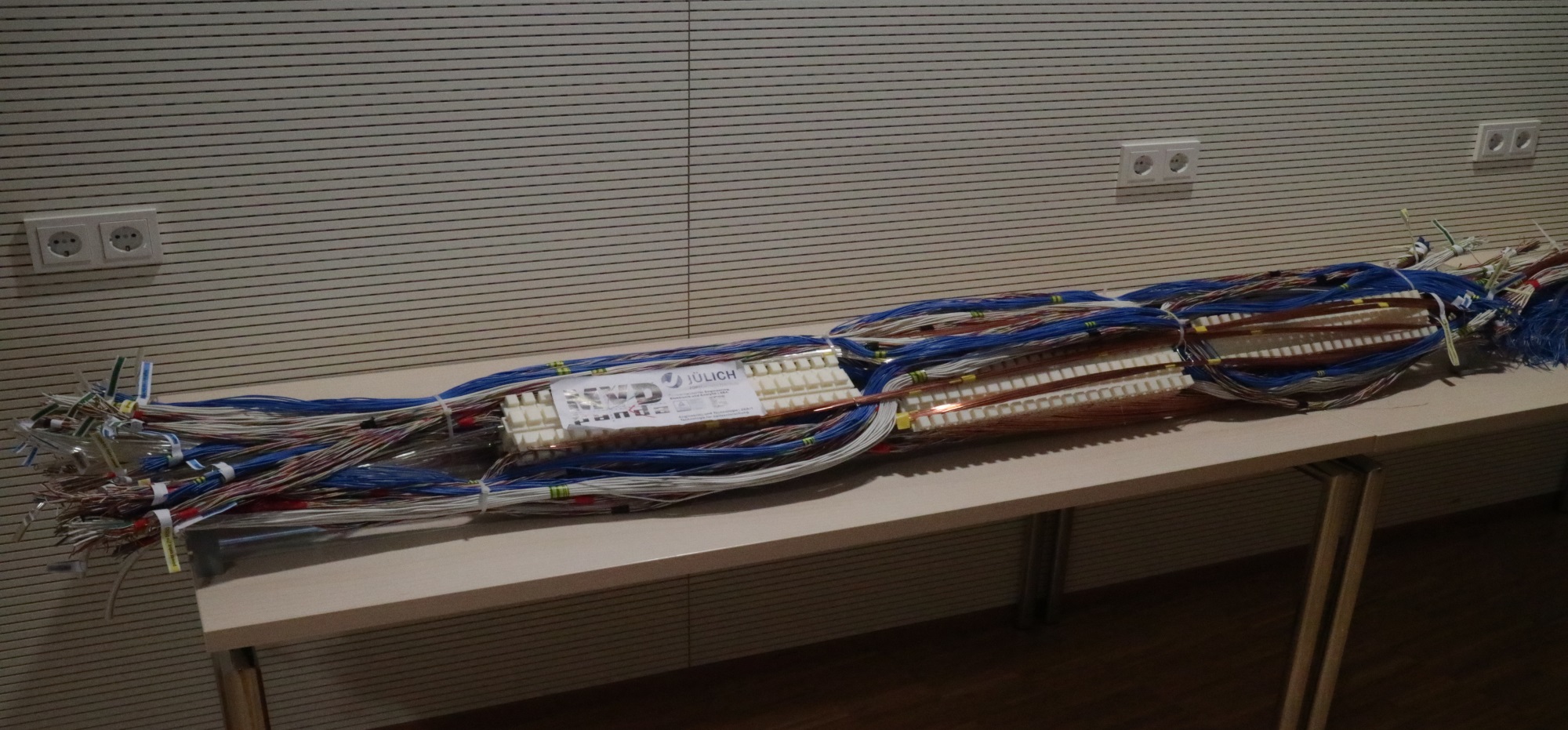 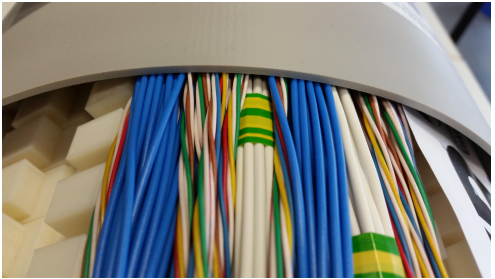 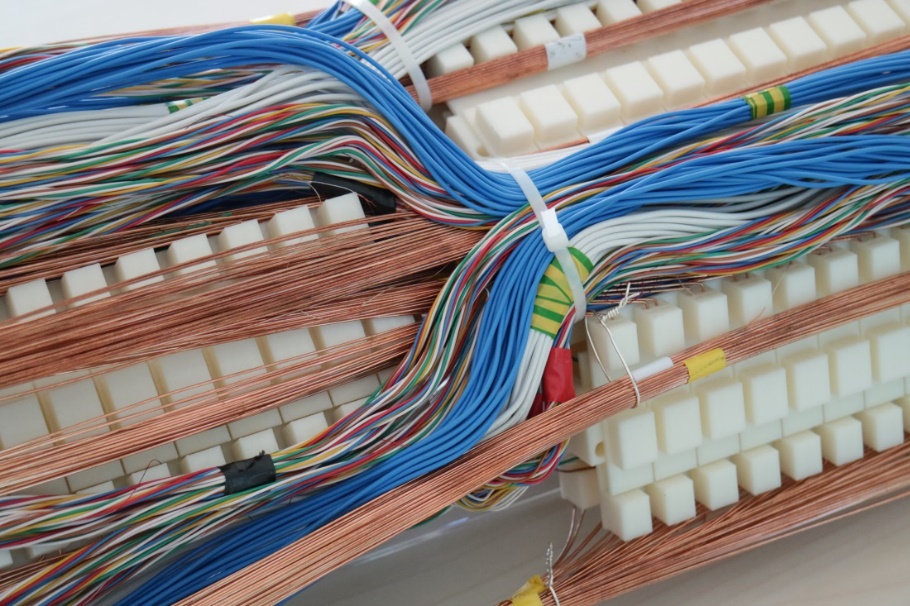 340 diameter mock up
Power cables
Signal cables
MVD services: mockup of the optoelectronic part
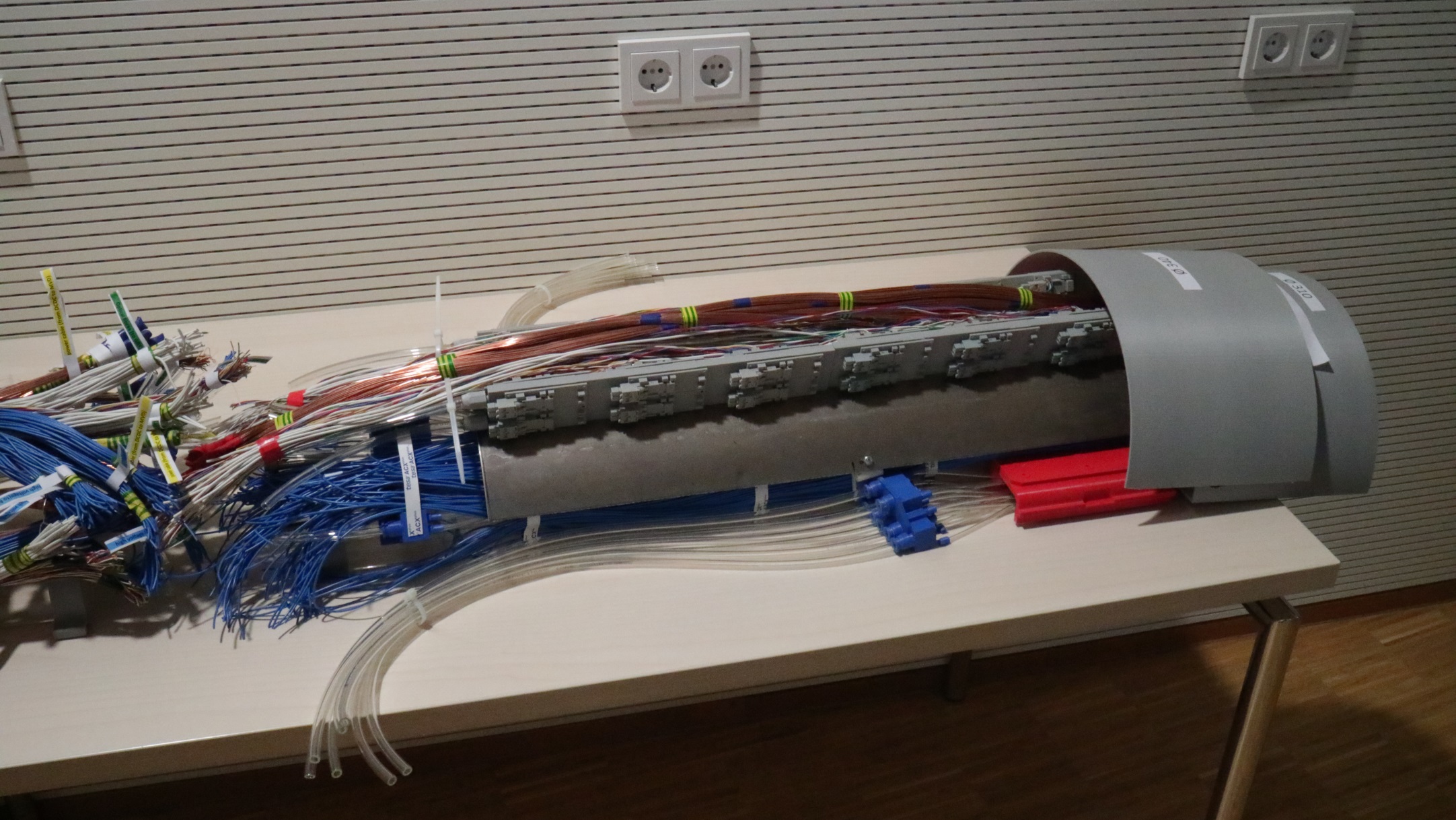 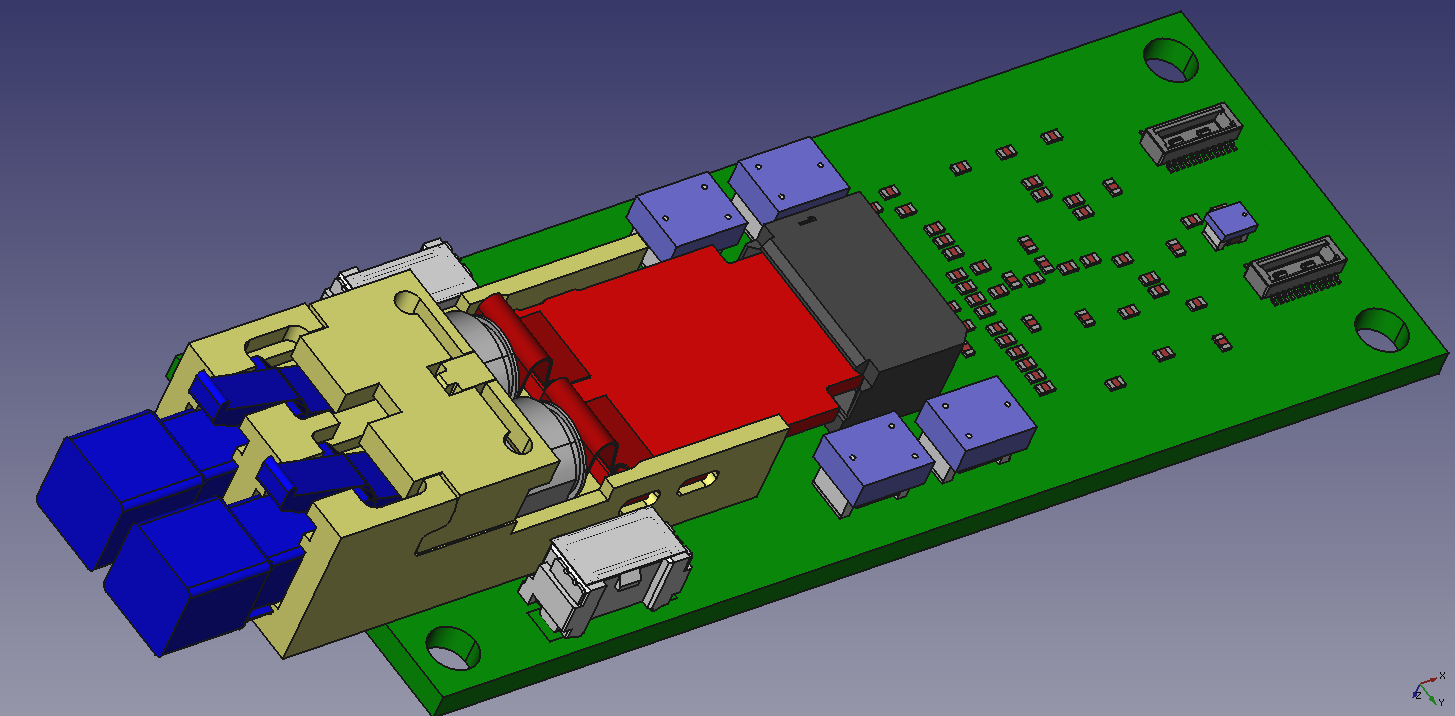 86 mm
25.4 mm
Optical fibers
MVd services: Optoelectronic boards stave
Solution with two adjacent optoelectronic boards in the radius direction
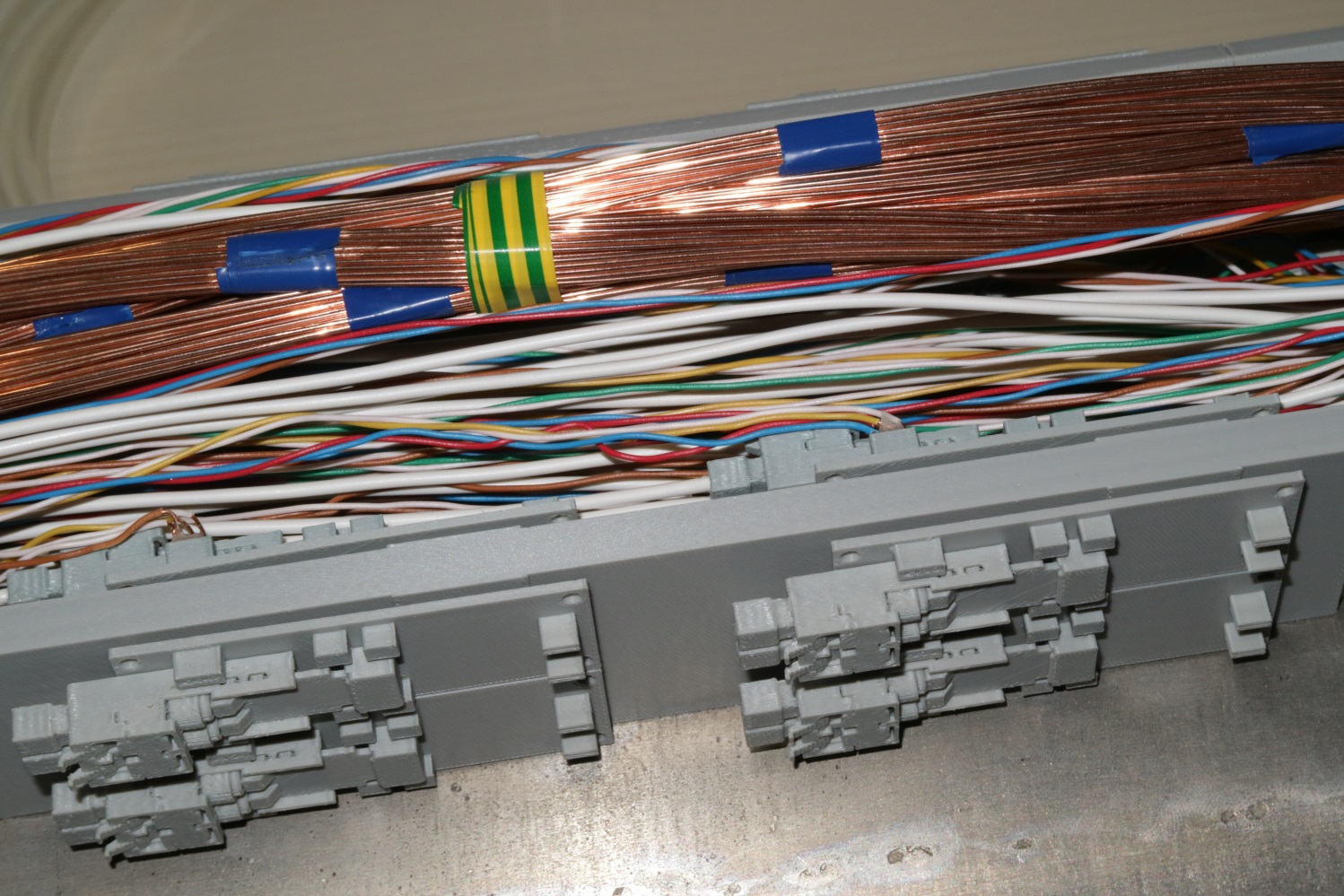 Space for the GBT chipset and the thermal bridge to cool down this part
Story of the outer diameter
The outer diameter of 310 mm was not sufficient to accommodate all the services with cables and pipes;
Request to add 15 mm in radius (diameter: 340 mm) + a safety factor.
Mockups have been  built to support this request: DCDC region and GBT region. 
A diameter of 340 mm is just the limit of the cables.
1 cm more in radius is mandatory to allow a right arrangement of all the cables and the positioning of a shield
360 mm in diameter is the request for the MVD services space
+ the clearance between MVD and calorimeter
Barrel 4 stave
Work of R. Schmitz, E. Rosenthal, D. Grunwald (FZ Juelich) for the stave of the barrel 4
Flex PCB (1^ prototype) has to be designed and realized to perform gluing test and some other tests of wire bonding (in addition to the problem of to accommodate all the needed tracks)
The assembly process has to be studied deeply
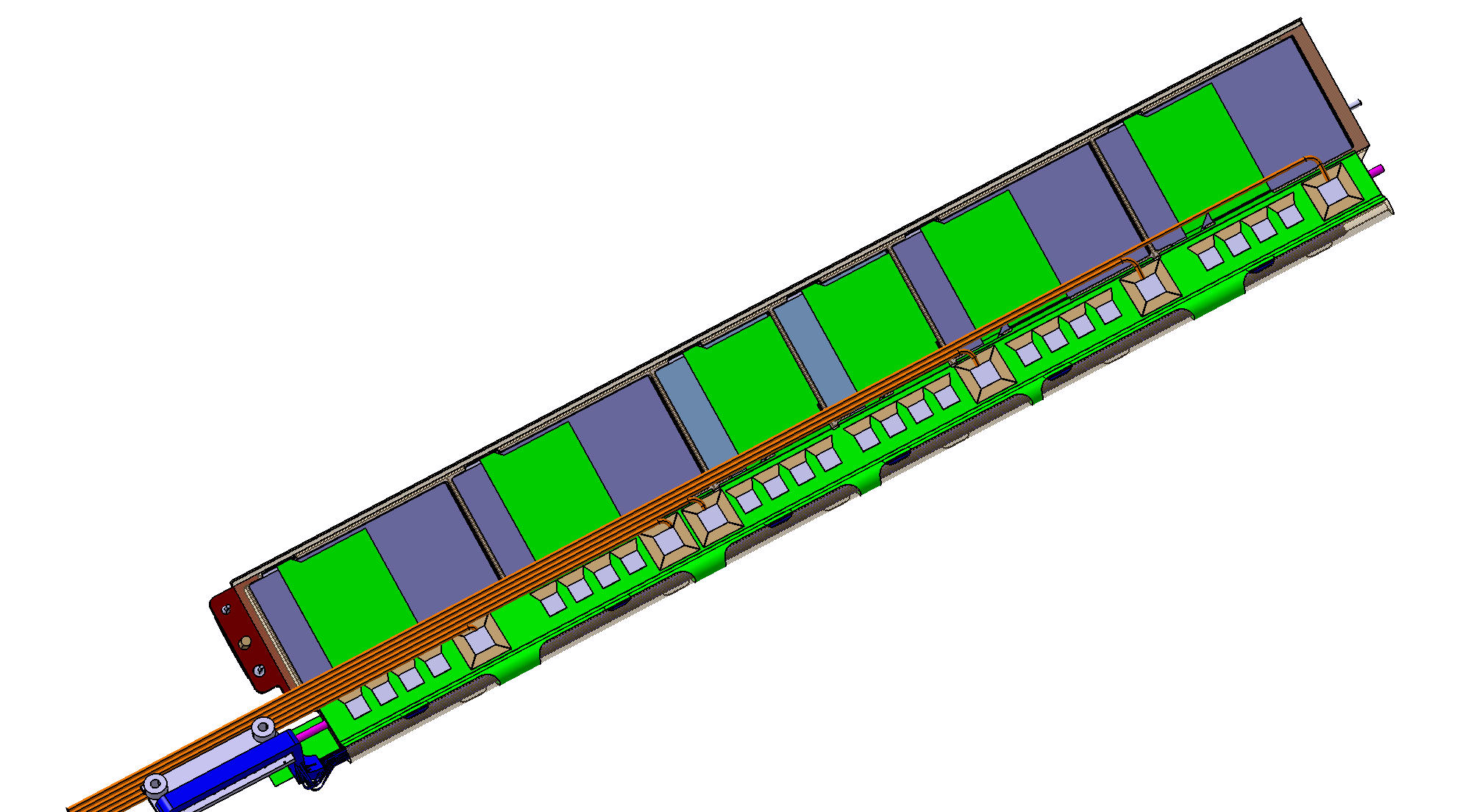 Flex pcb
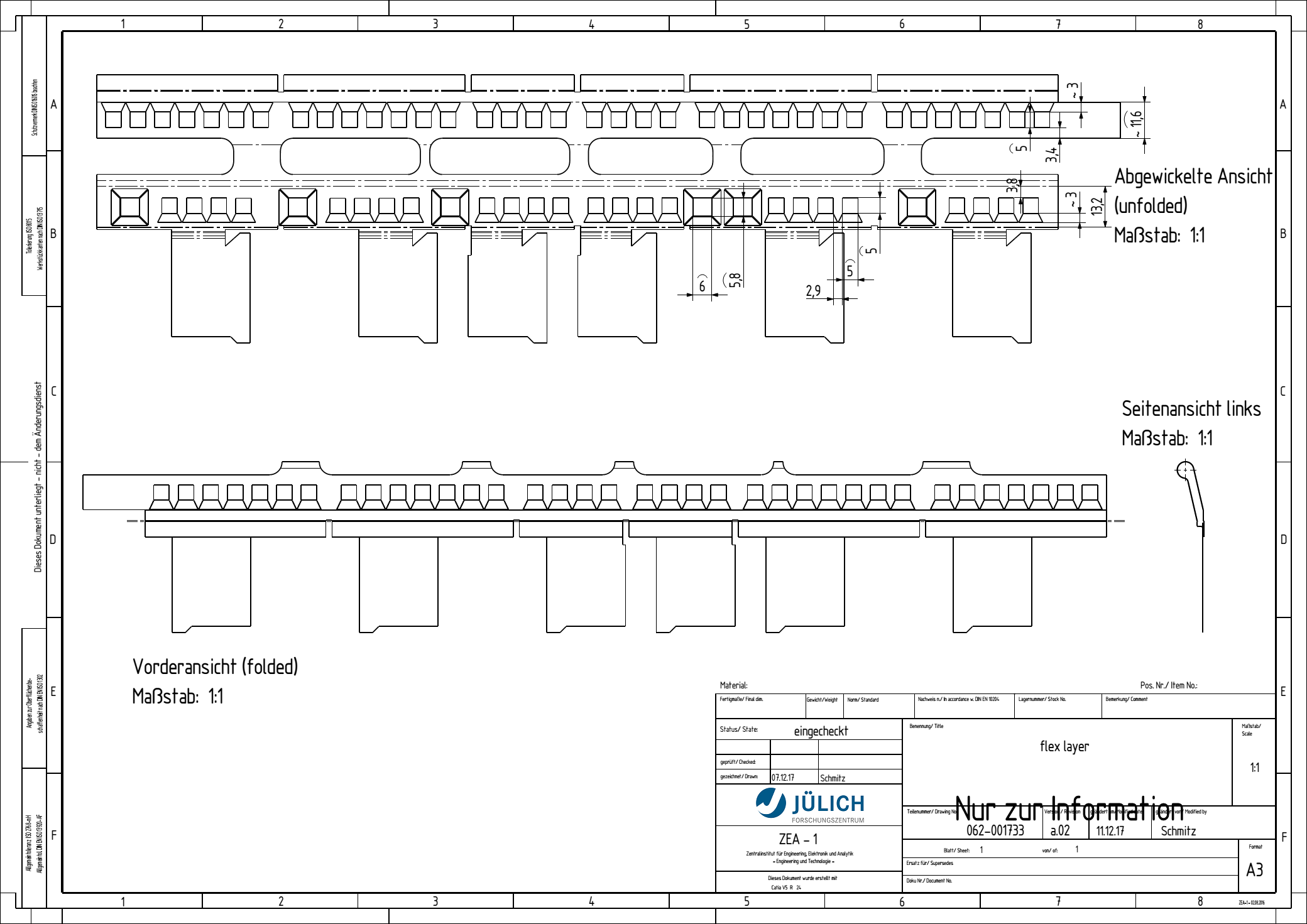 Spares
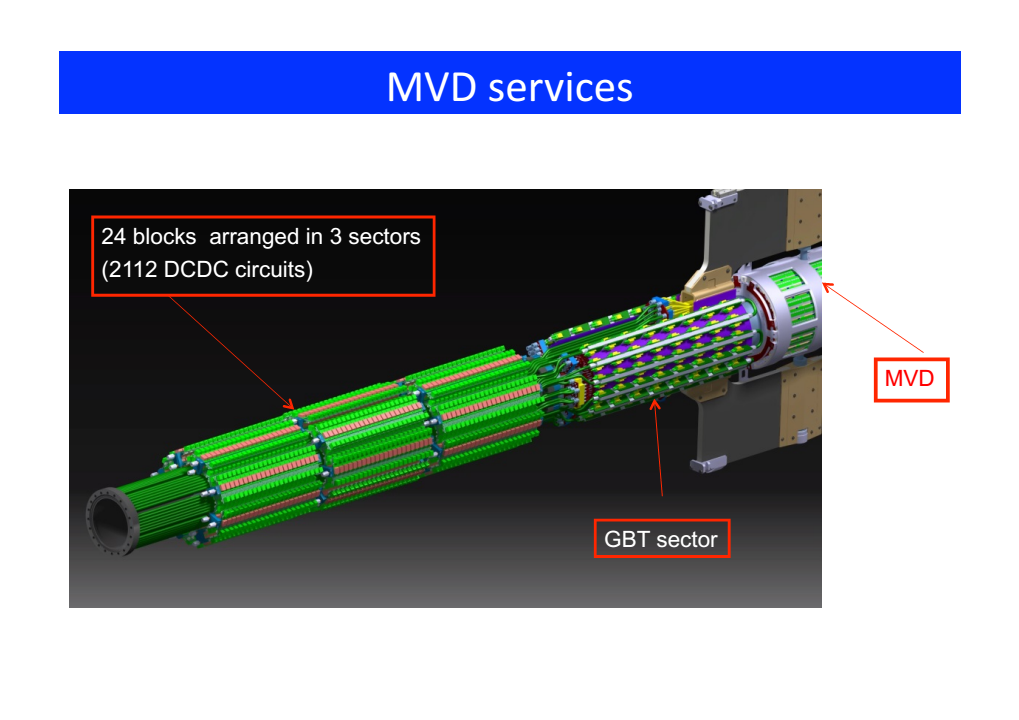 MVd services
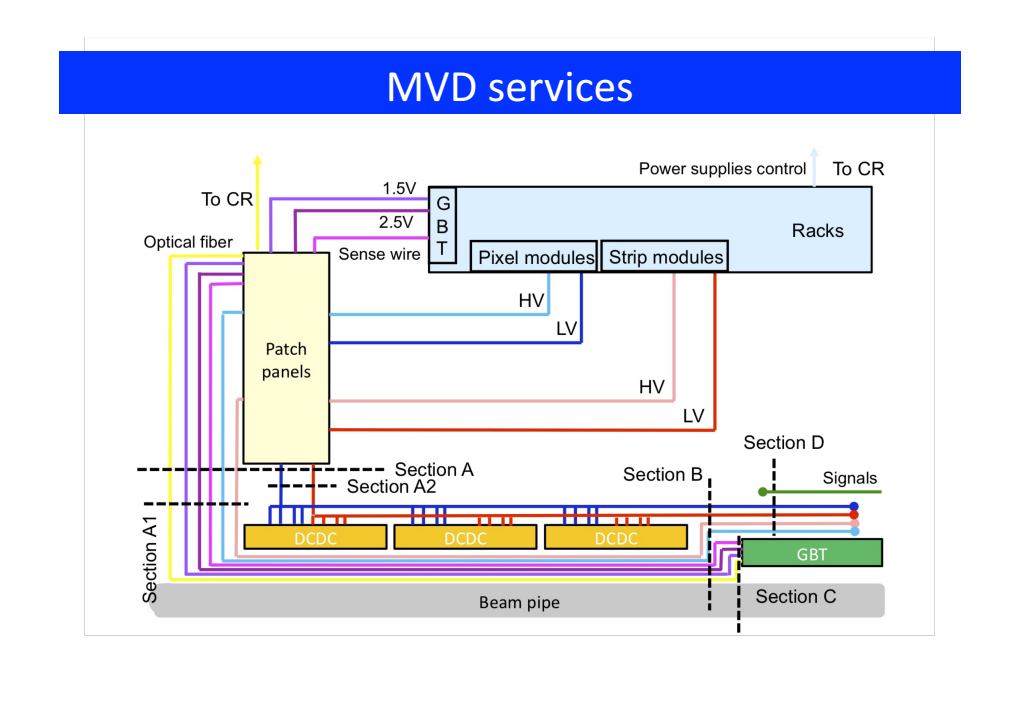 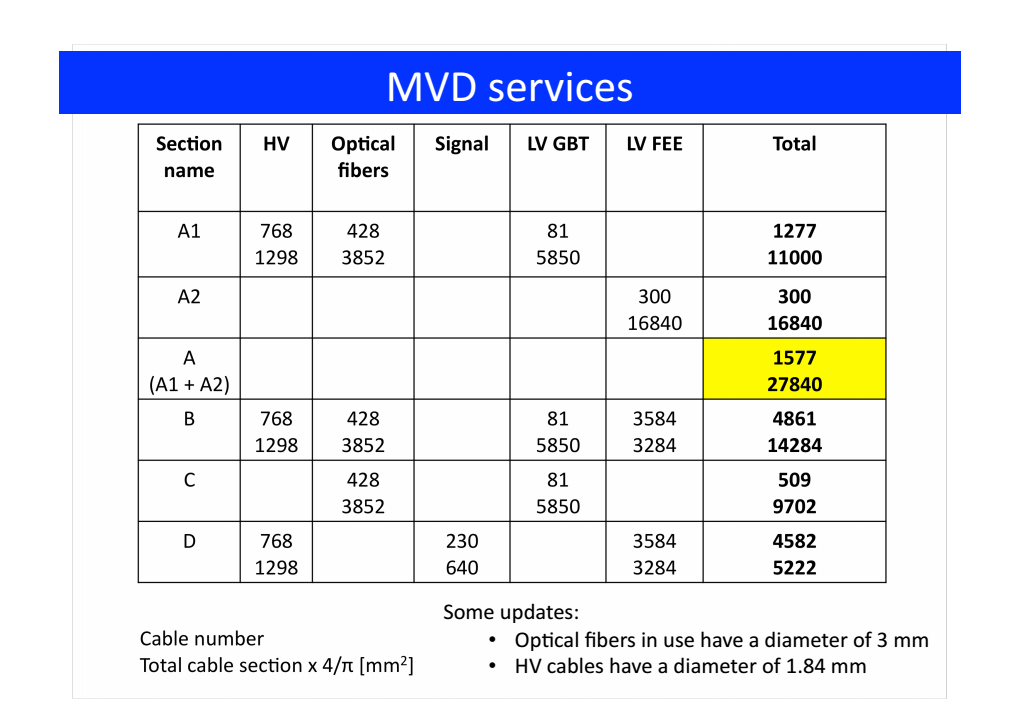 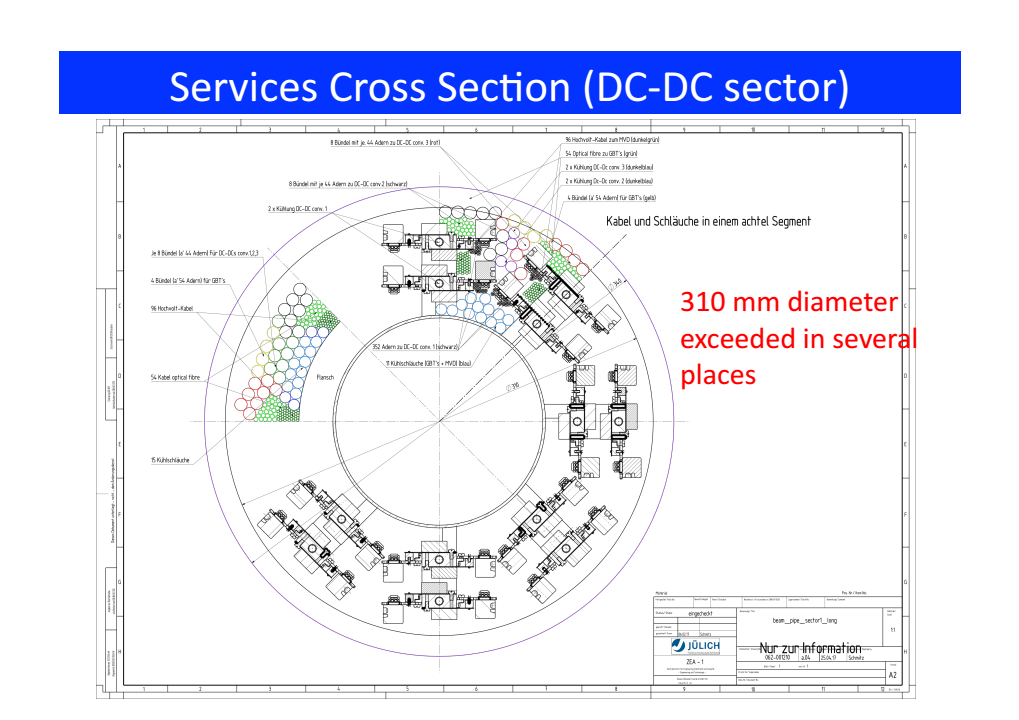 MVd services: Optoelectronic boards part
1 cooling rod (blue)(1 cooling  pipe inside   with input and output) equipped with 24 
Optoelectronics board (yellow) arranged in 4 rows each with 6 boards. 
The mockup demonstates that we need 15 mm  in radius  behyond the 
present MVD limit with all the cables in a crowded arrangement and 
without the delicated signal cables.
The additional request of 10 mm
presented in March
becomes very important
The total diameter
changes from 310 mm
to 360 mm.



The clearence must be maintened.
We gain space (green) 
between the cooling rods 
to route the LV cables (green part).
4 rods in the upper part 
The same in the lower part.


8 rods instead of 12
Internal shield
and support
Scheme of the implemented solution